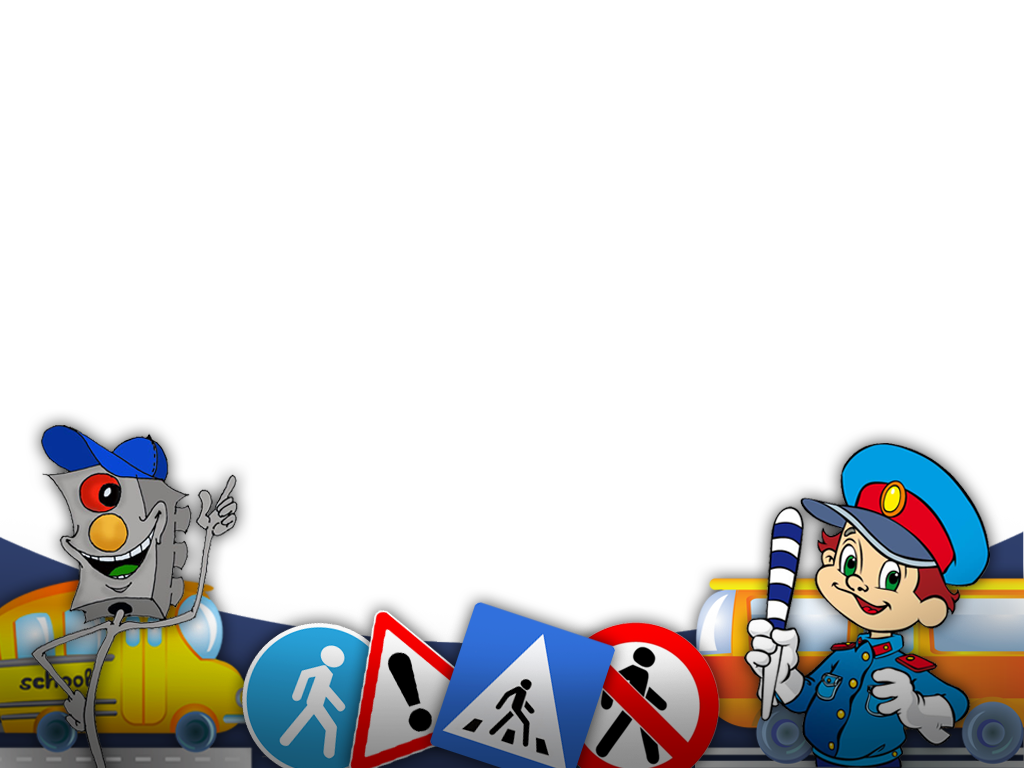 Образовательная деятельность
 по основам правил
безопасности дорожного движения для детей среднего дошкольного возраста 
«Страна Дорожного движения»
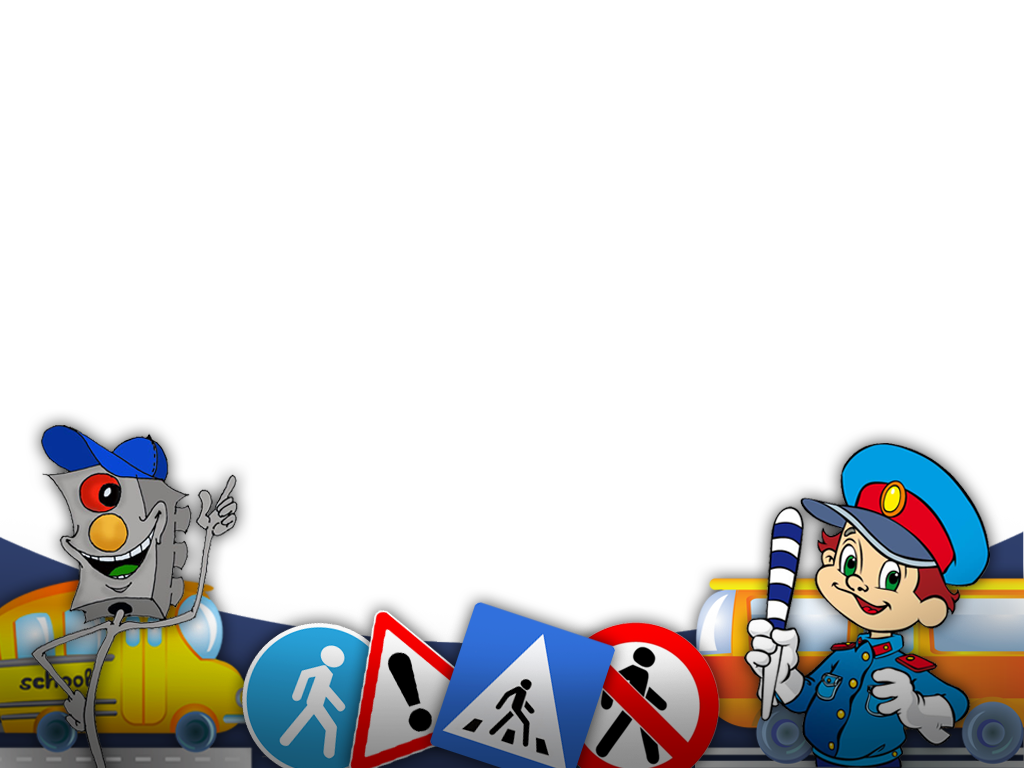 Цель: Приобретение теоретических знаний и формирование устойчивых практических  навыков безопасного поведения детей на улицах и дорогах.
Задачи:
 Образовательные: 
 Расширять общий кругозор по проблеме безопасного поведения на улицах и дорогах.
Изучить Правила дорожного движения для пешеходов на основе формирования умений и навыков безопасного поведения на дороге.
 Развивающие: 
Развивать целостное восприятие окружающей среды.
Развивать логическое, пространственное мышление и воображение.
Воспитательные: 
Воспитывать чувство ответственности на дорогах.
Начало увлекательного путешествия по 
«Стране Дорожного движения»
«Город Светофоров»
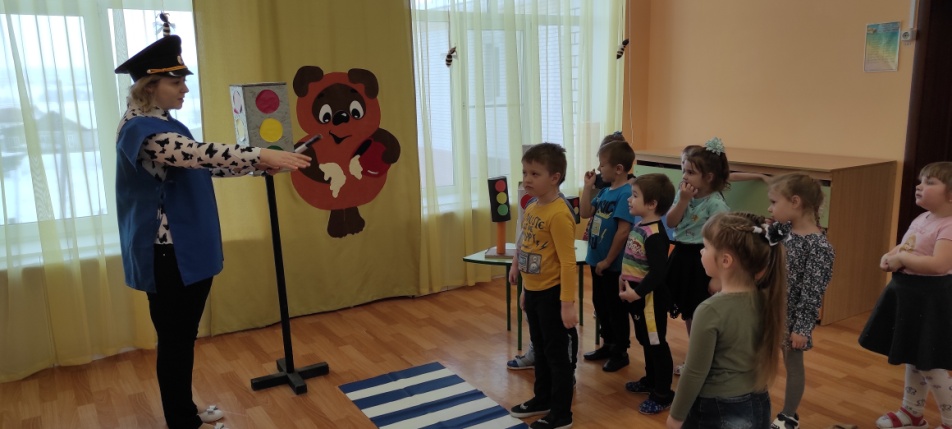 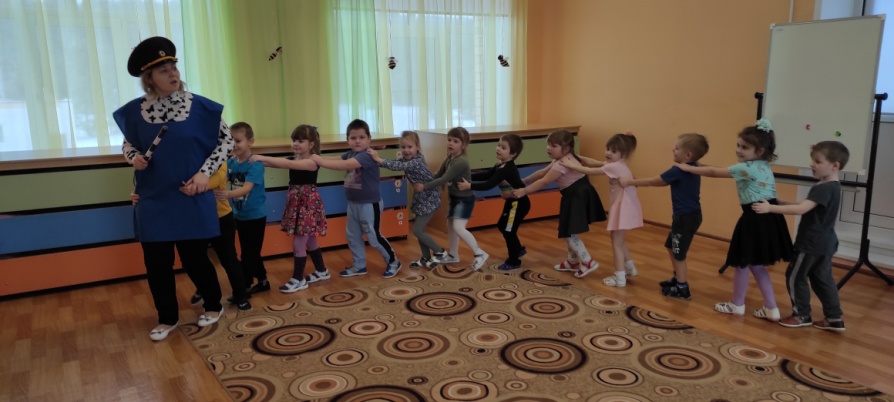 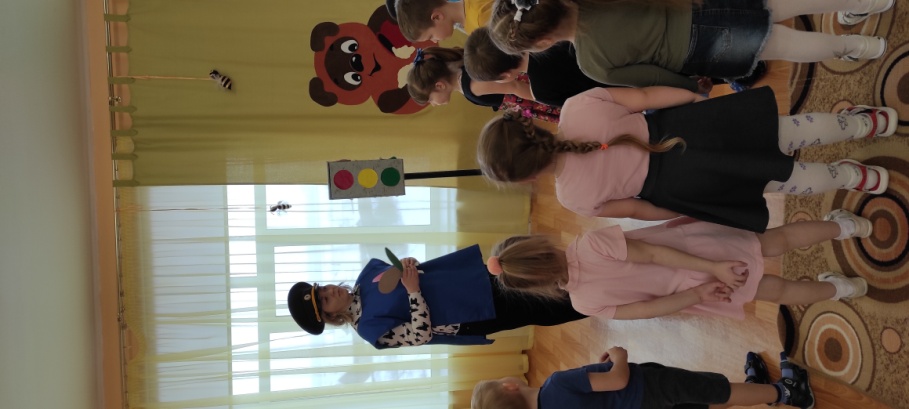 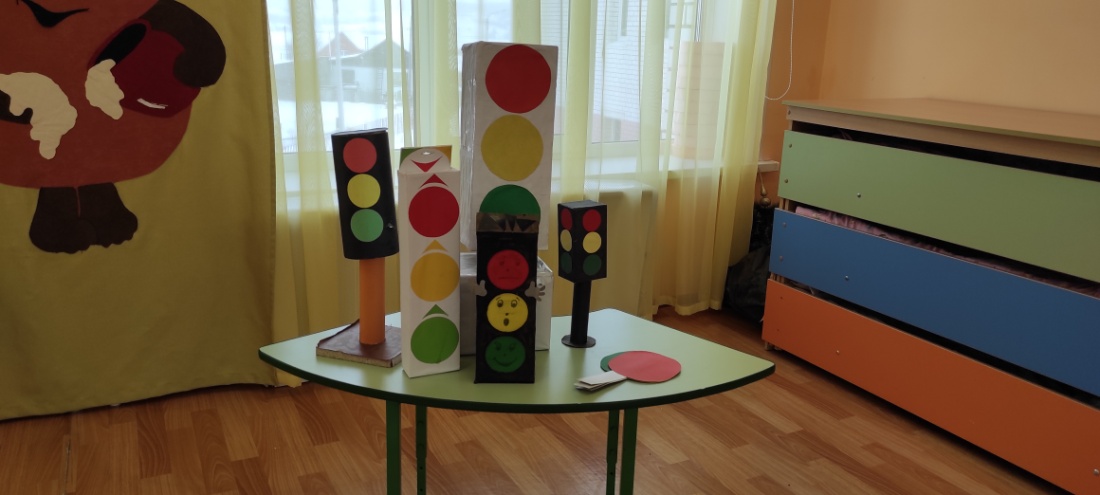 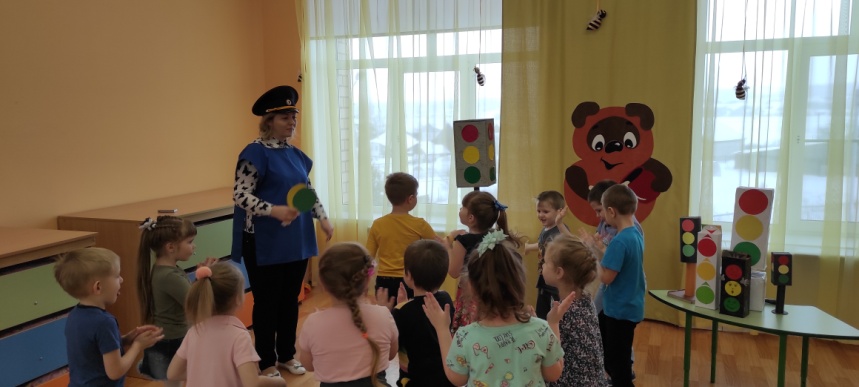 Экскурсия в «Город Автомобилей»
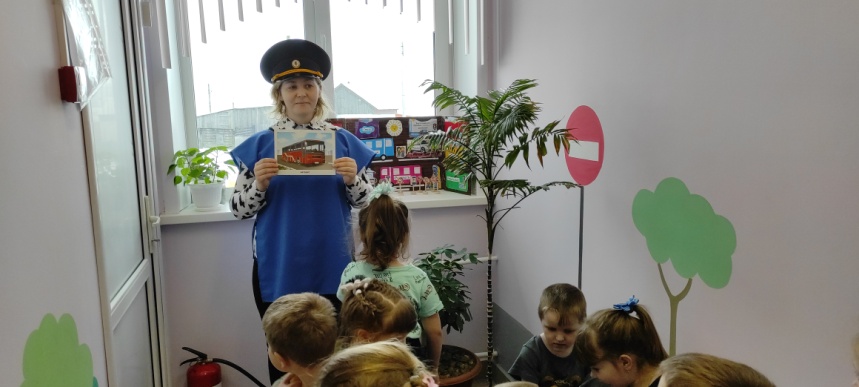 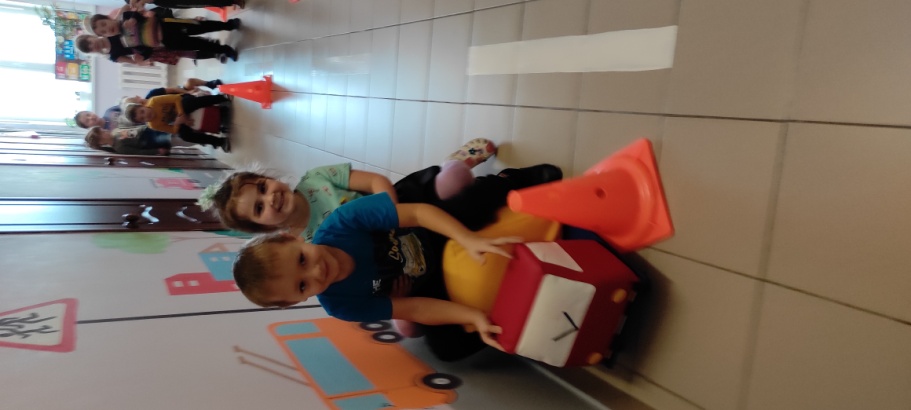 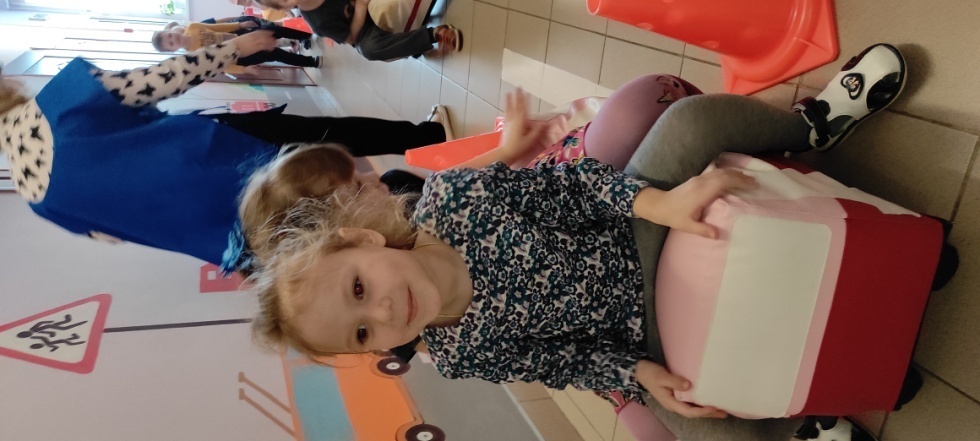 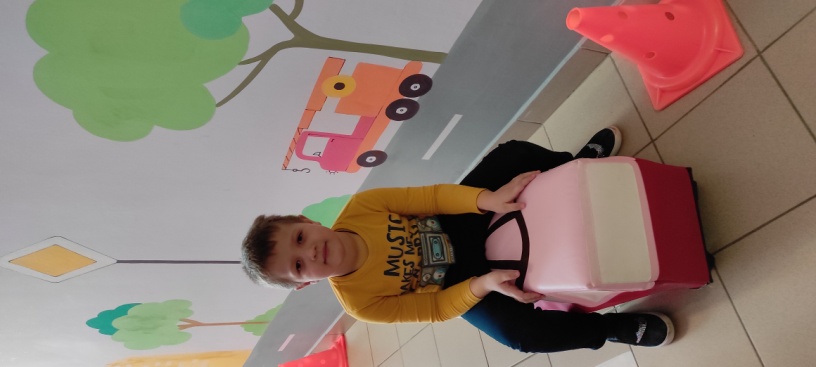 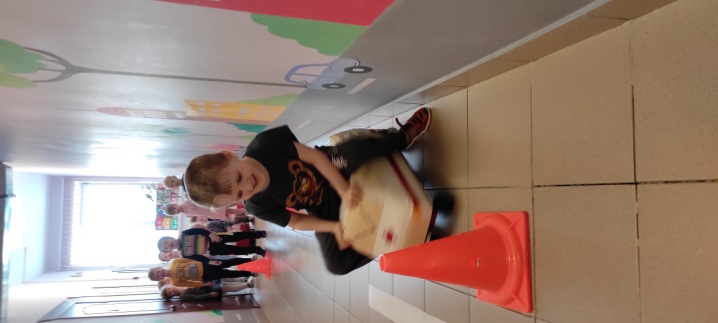 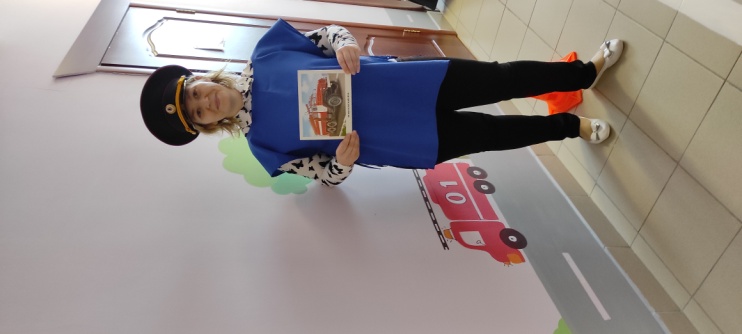 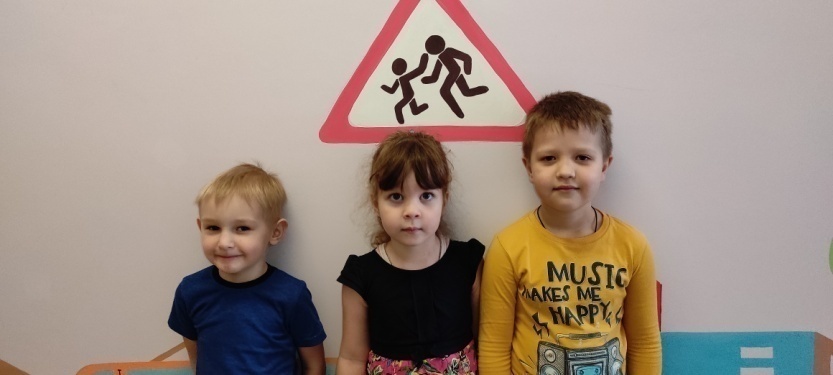 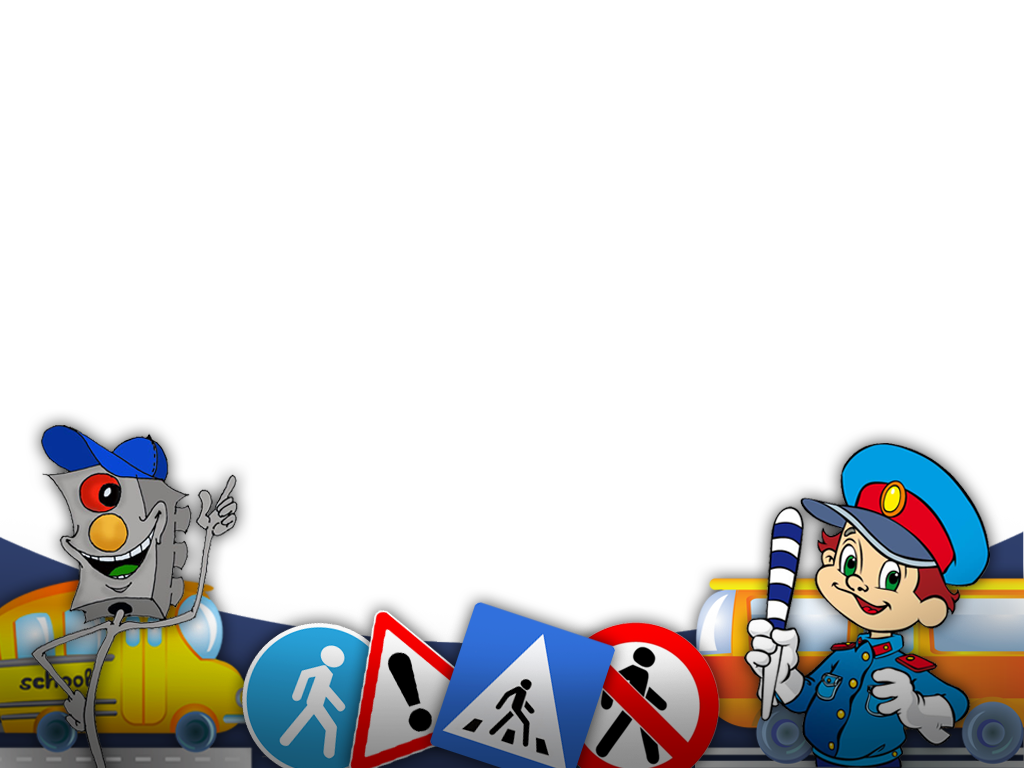 Путешествие в «Город Дорожных знаков»
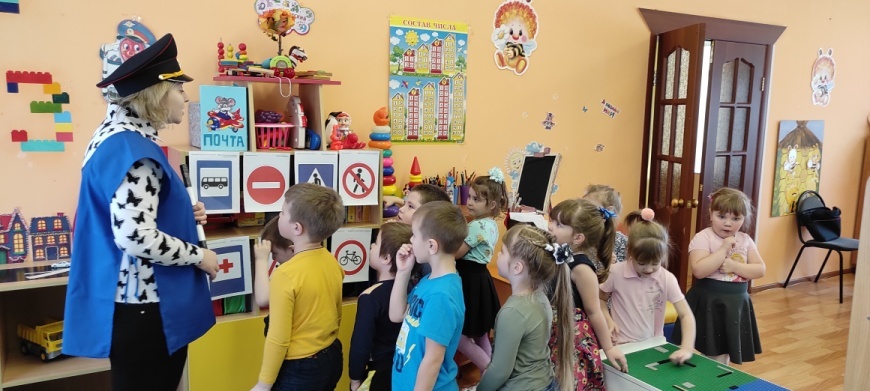 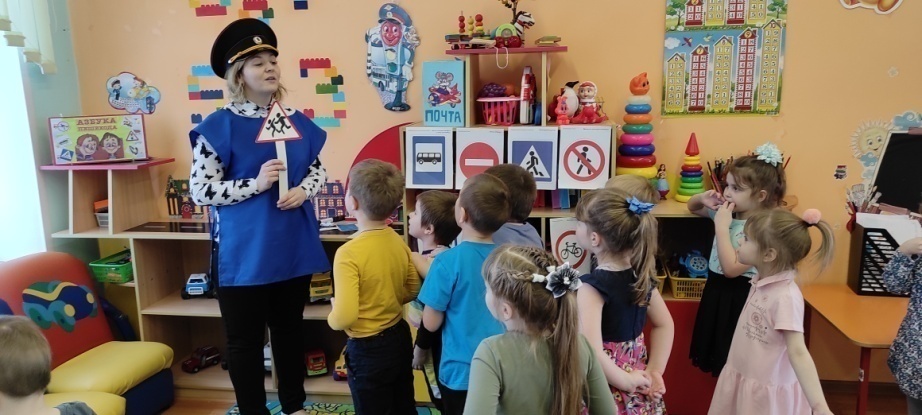 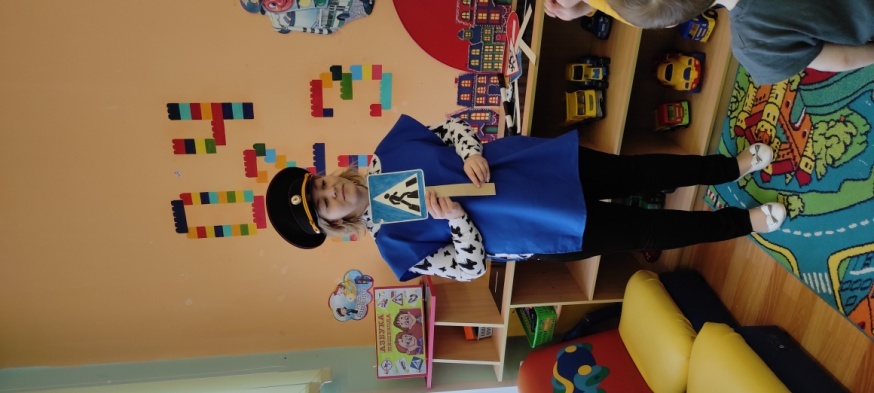 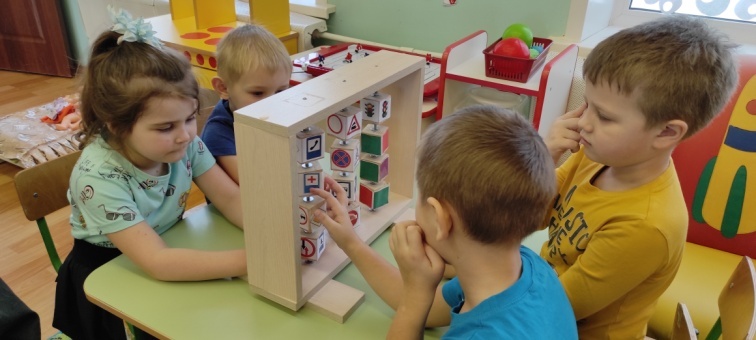 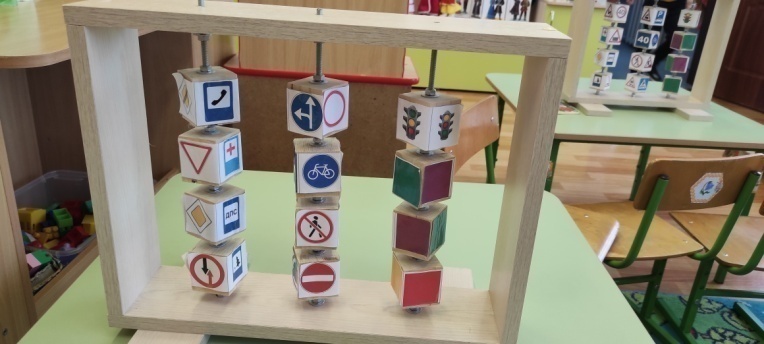 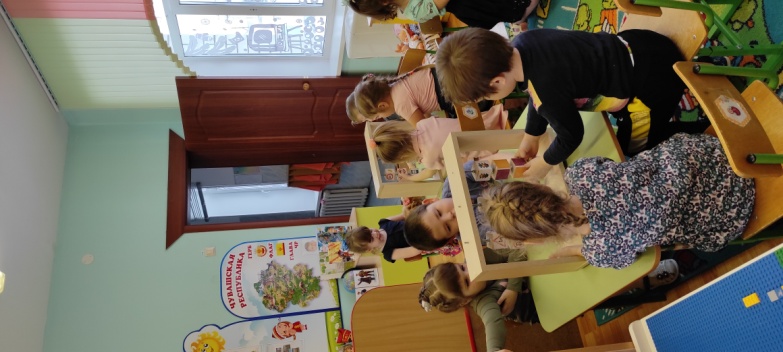 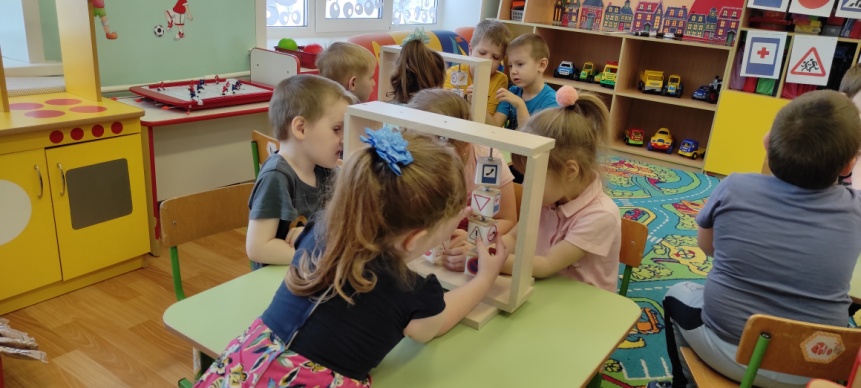 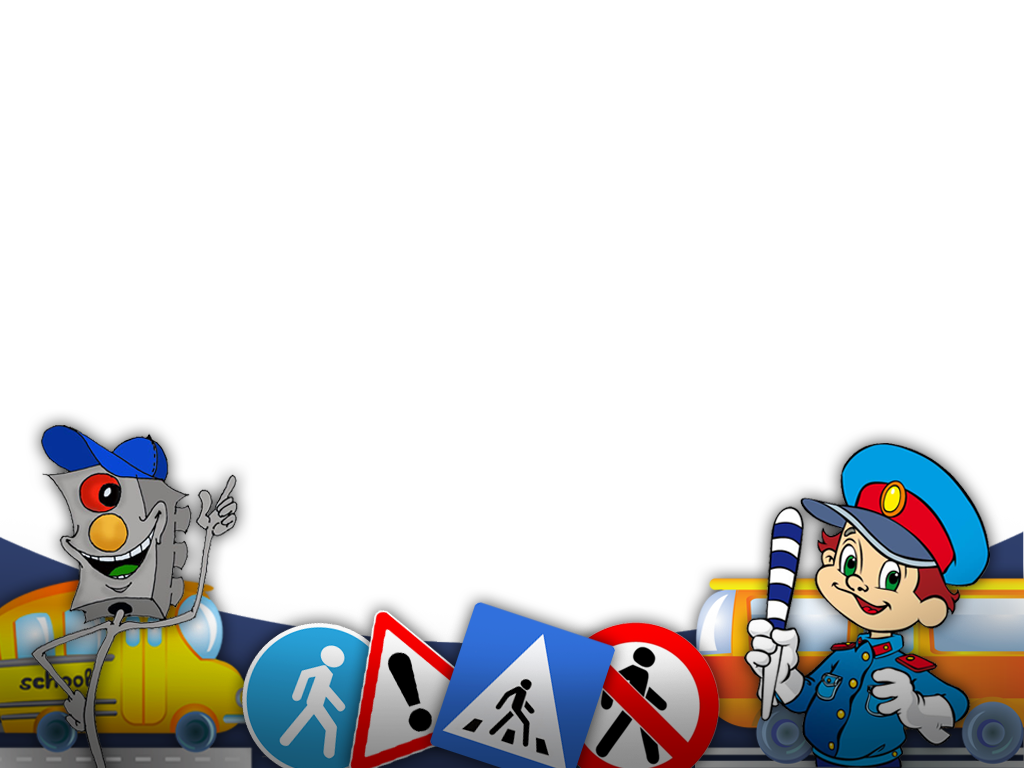 Спасибо за внимание!
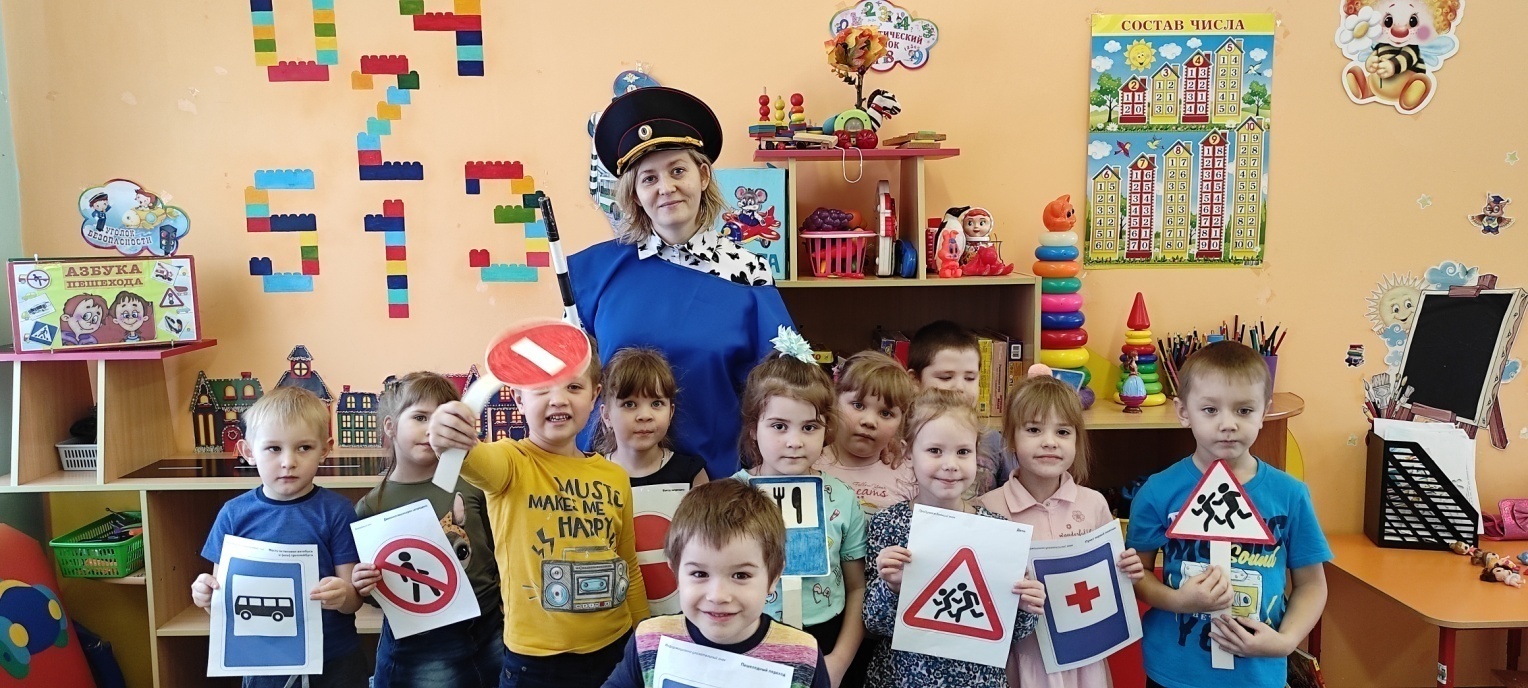